Figure 14 Polarization profile of PSR J1731−1845 at 1369 MHz.
Mon Not R Astron Soc, Volume 419, Issue 2, January 2012, Pages 1752–1765, https://doi.org/10.1111/j.1365-2966.2011.19842.x
The content of this slide may be subject to copyright: please see the slide notes for details.
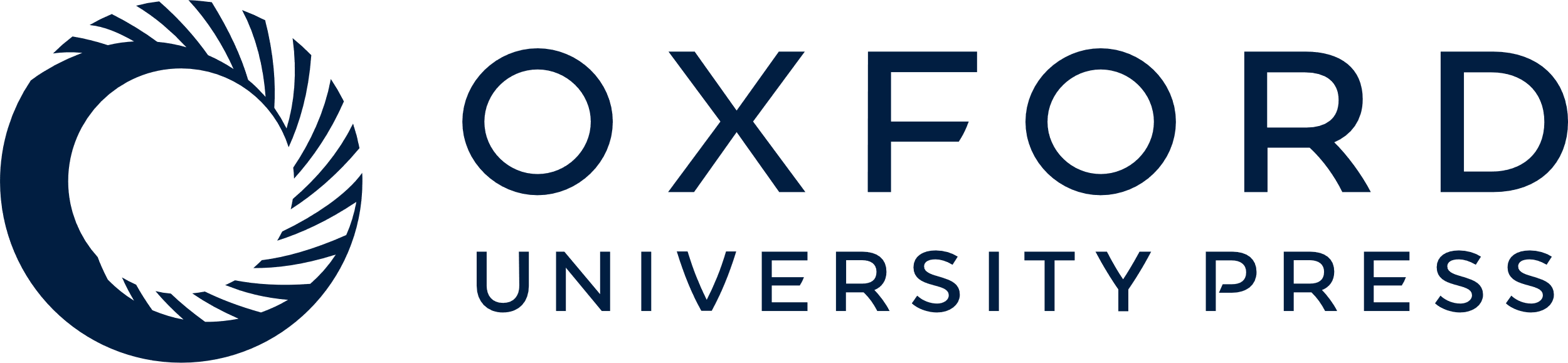 [Speaker Notes: Figure 14 Polarization profile of PSR J1731−1845 at 1369 MHz.


Unless provided in the caption above, the following copyright applies to the content of this slide: © 2011 The Authors Monthly Notices of the Royal Astronomical Society © 2011 RAS]